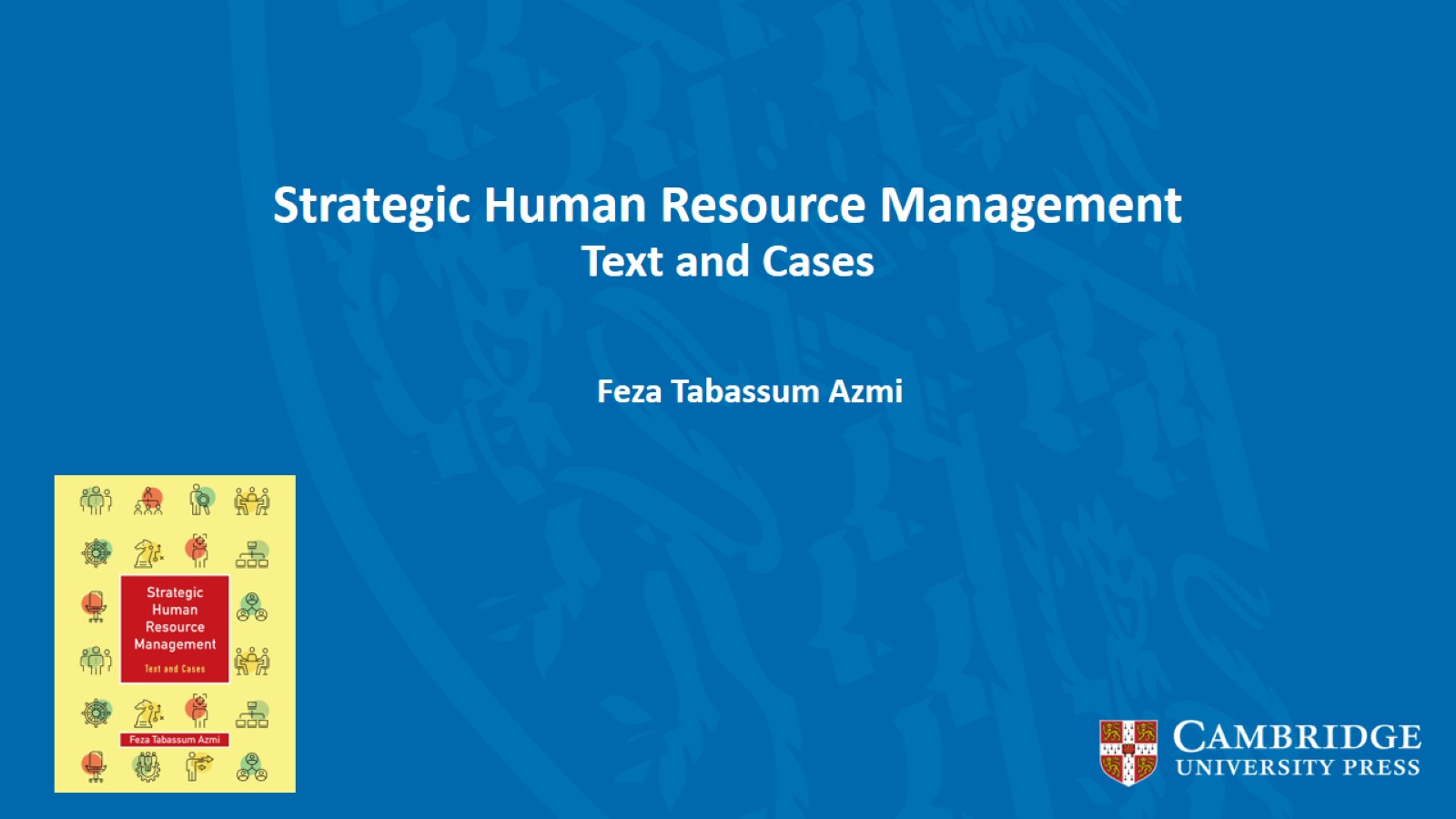 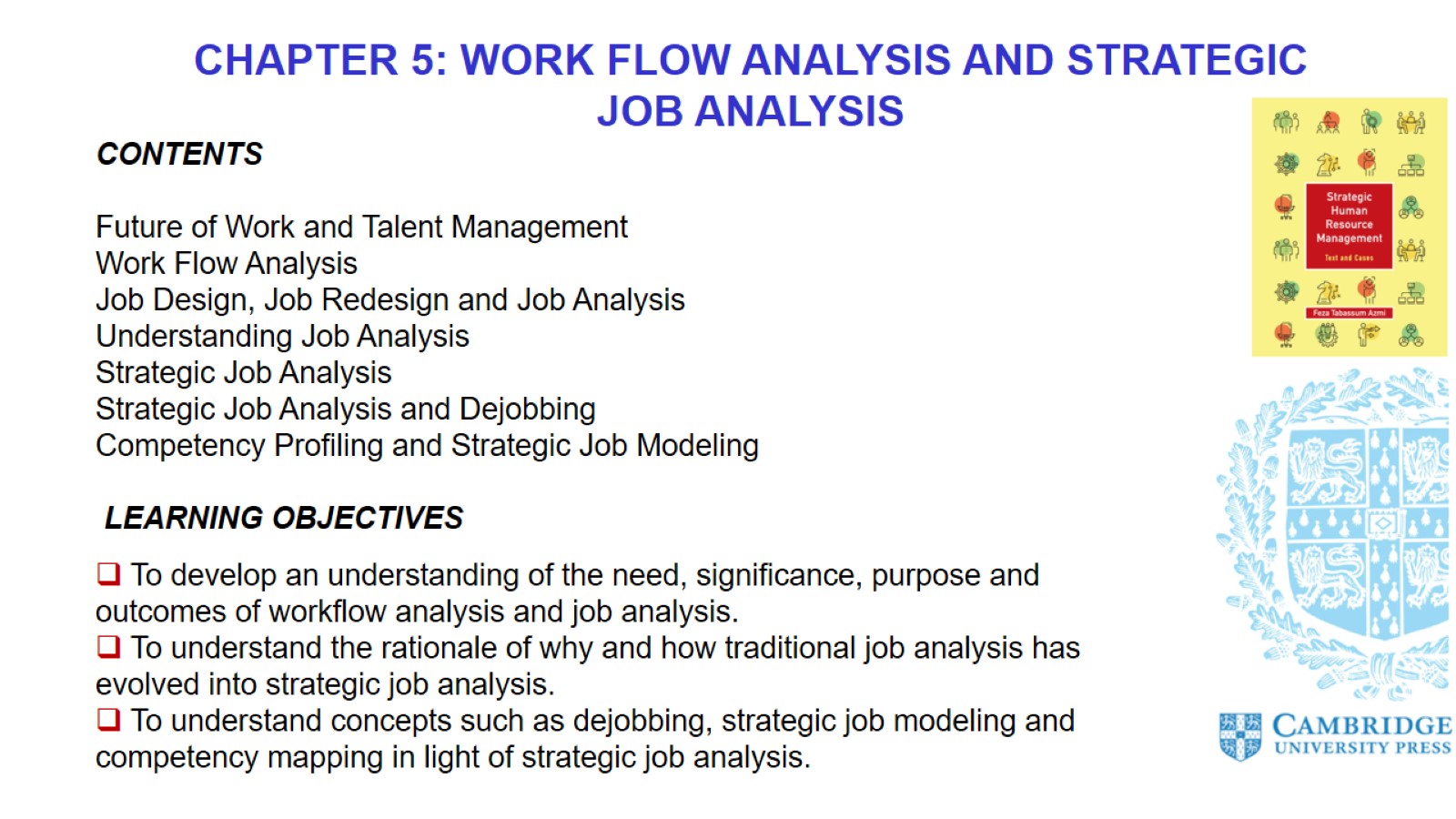 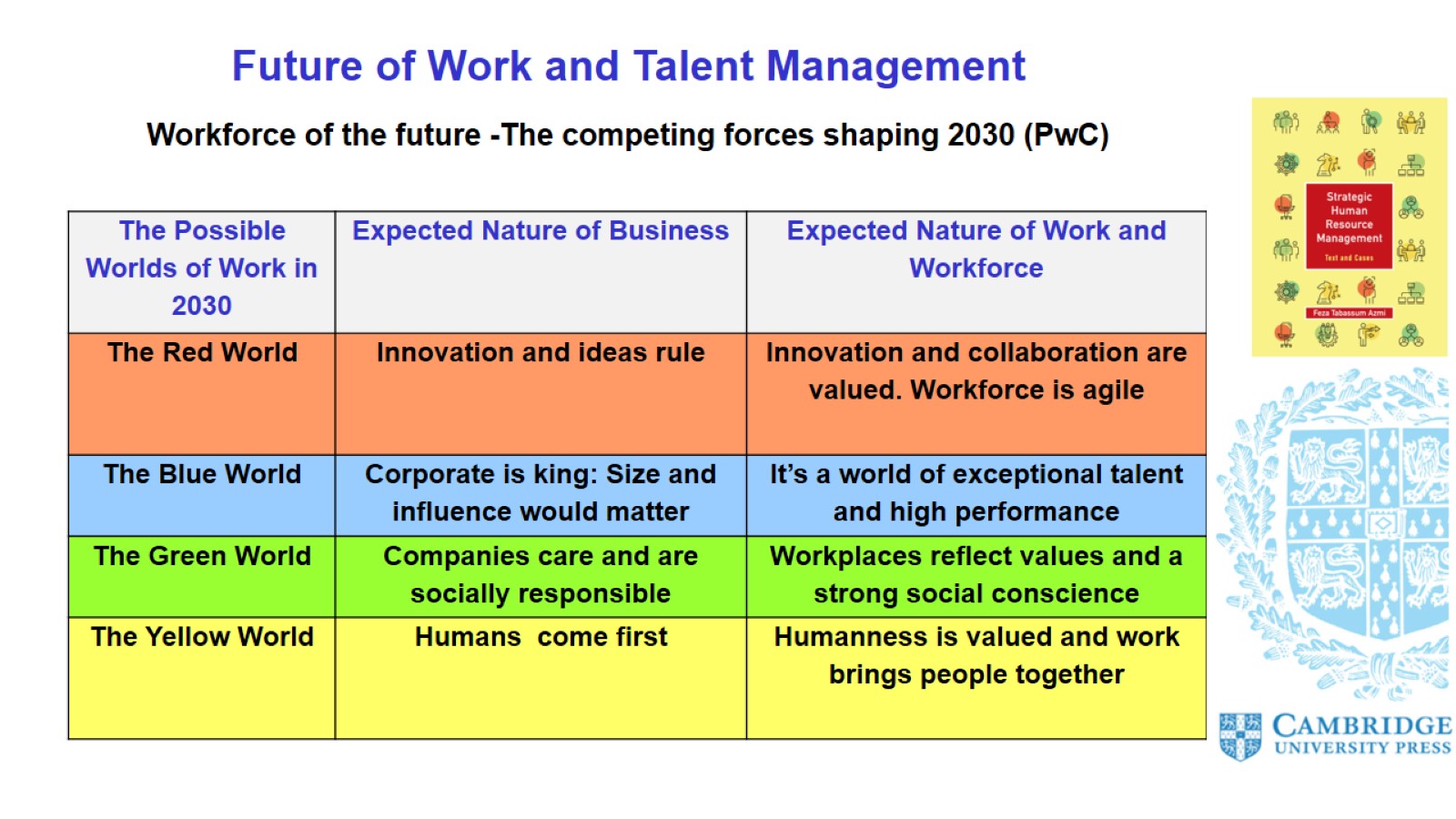 Future of Work and Talent Management
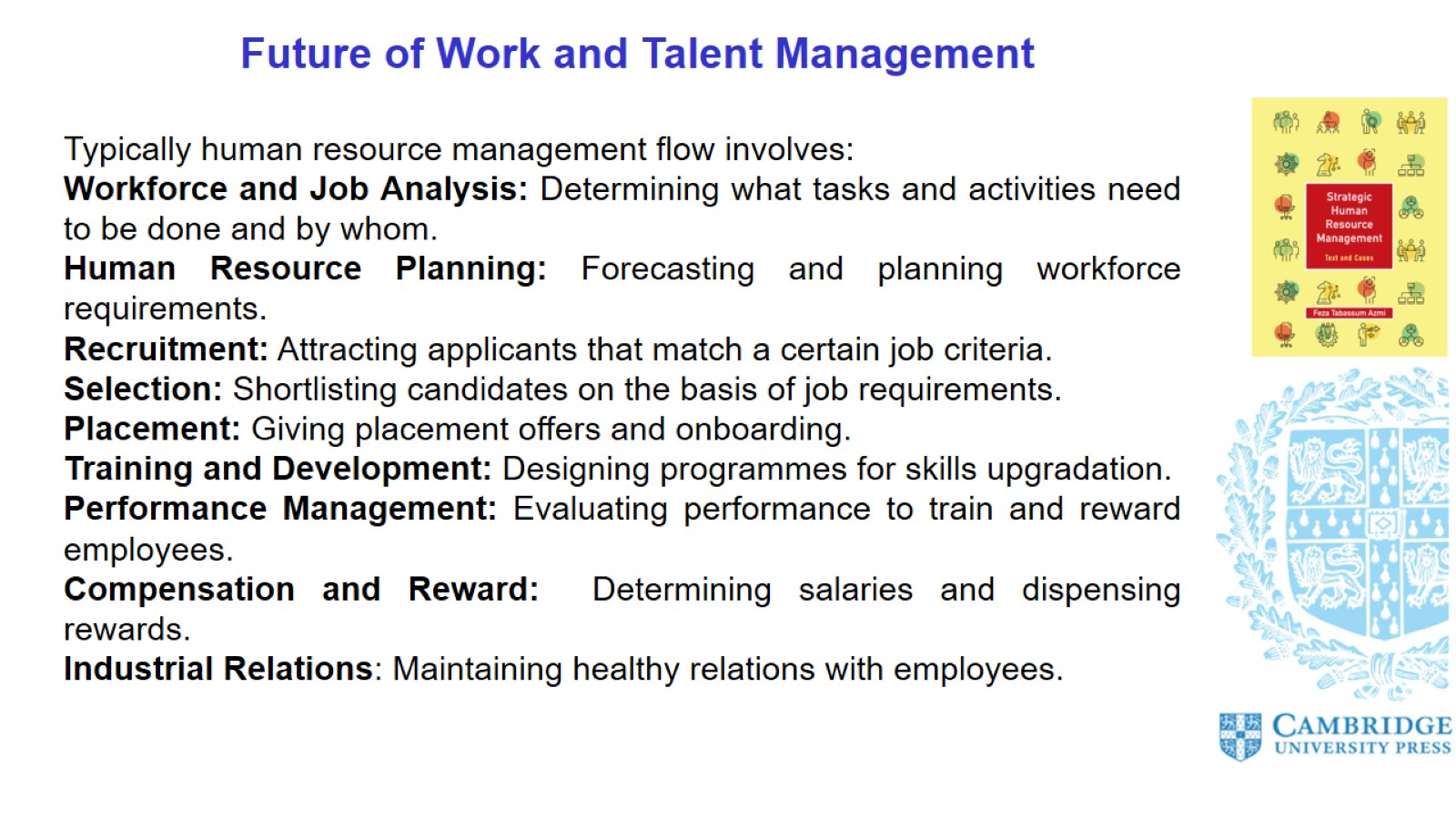 Future of Work and Talent Management
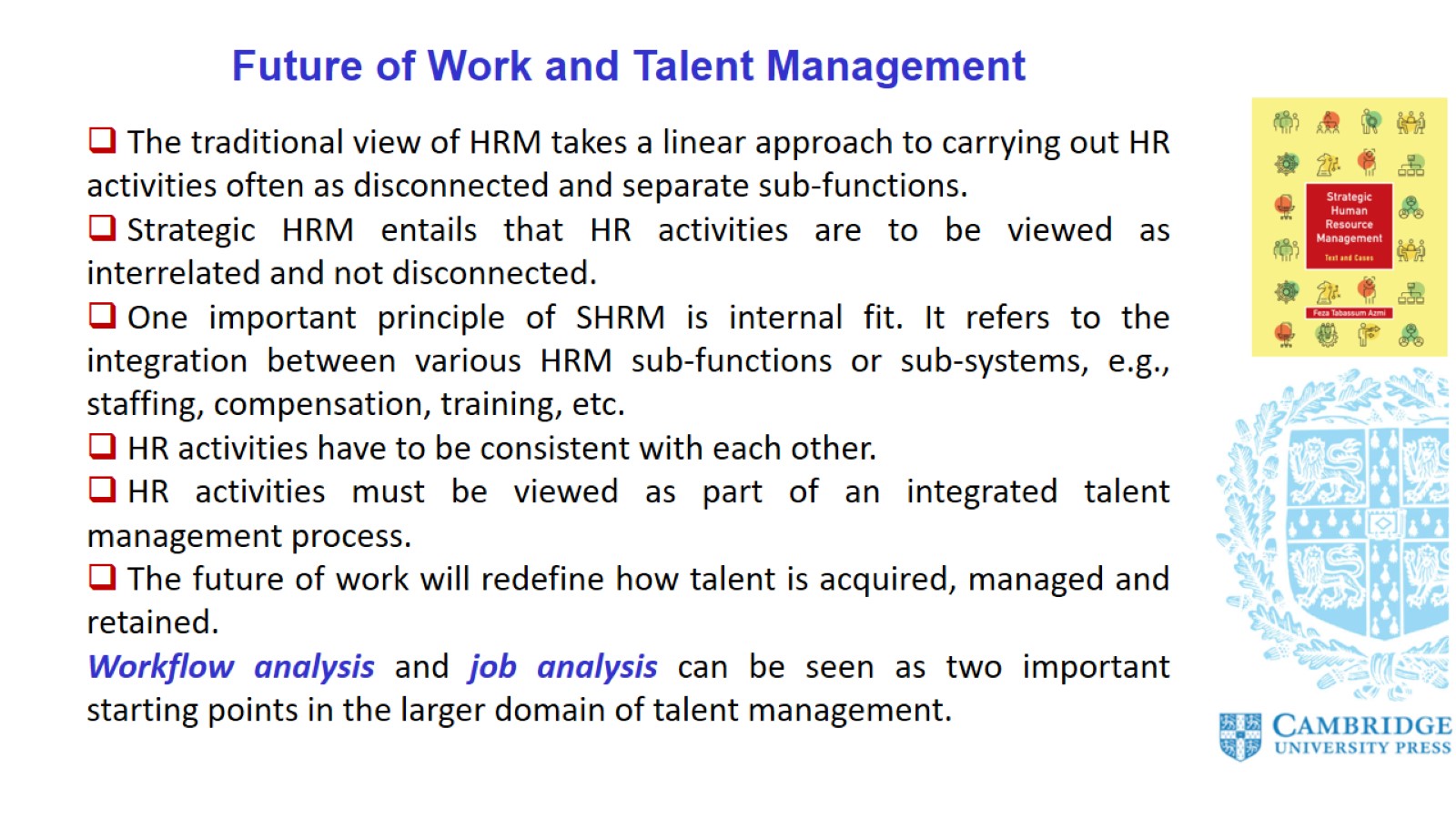 Future of Work and Talent Management
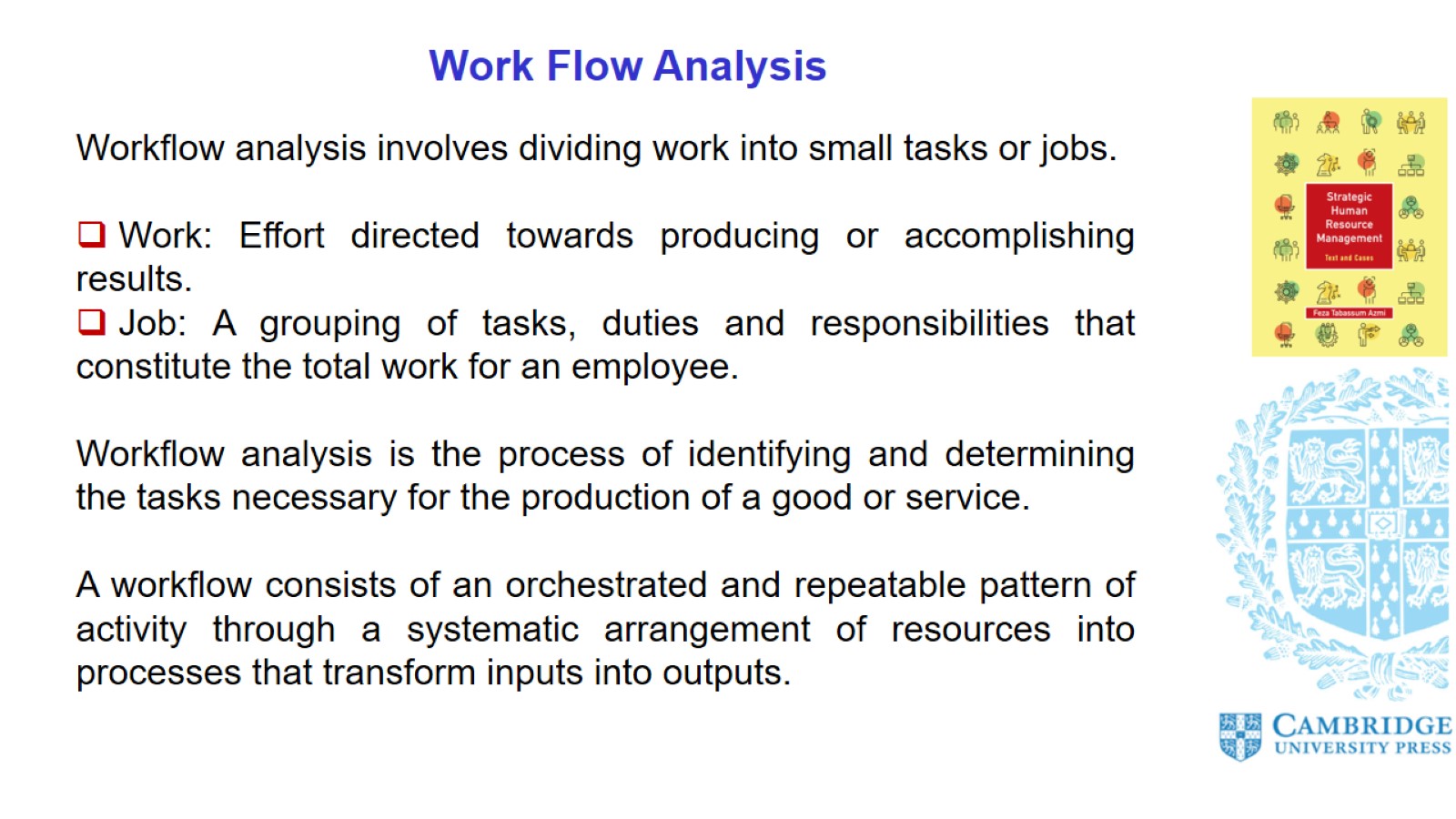 Work Flow Analysis
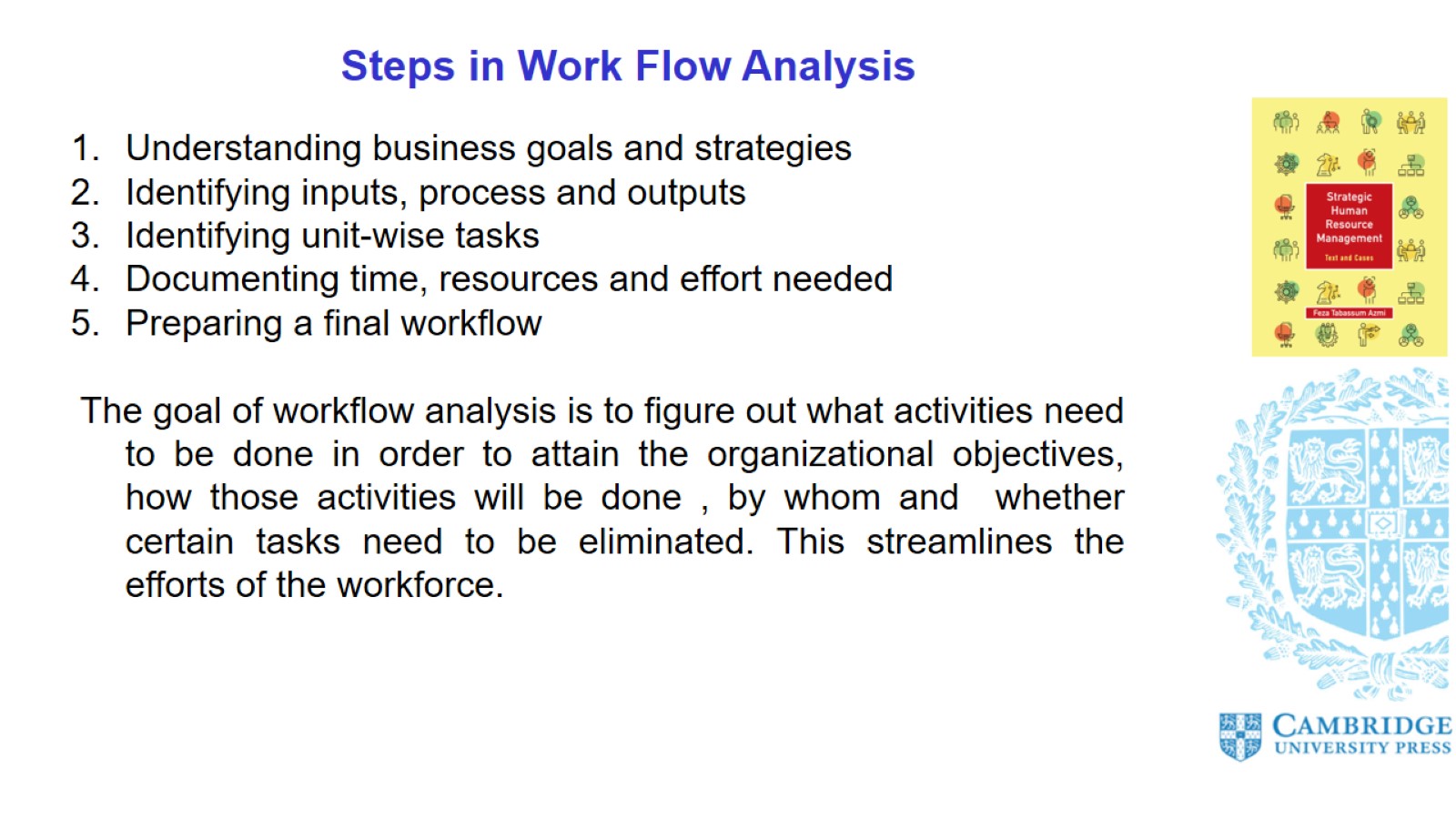 Steps in Work Flow Analysis
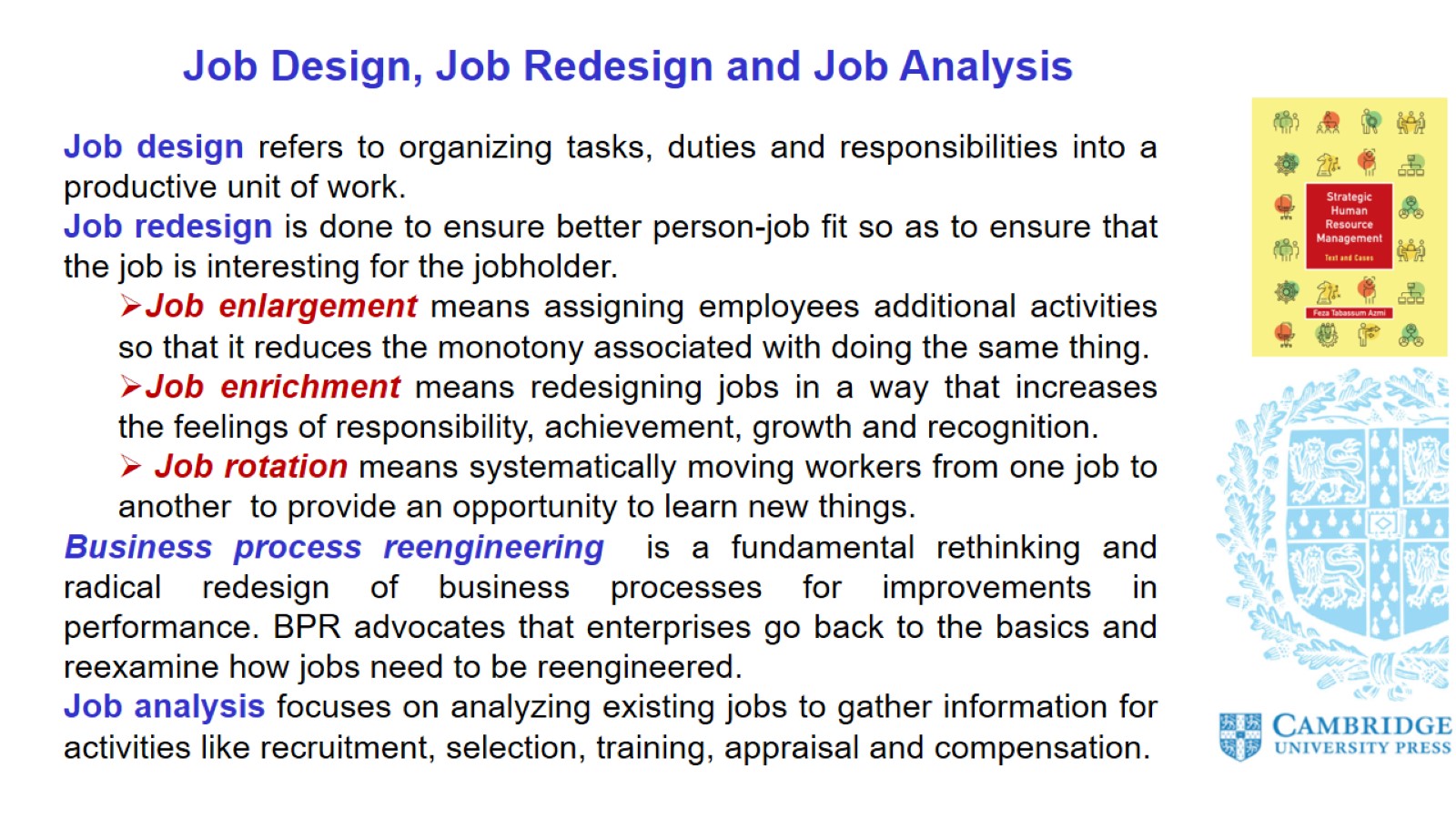 Job Design, Job Redesign and Job Analysis
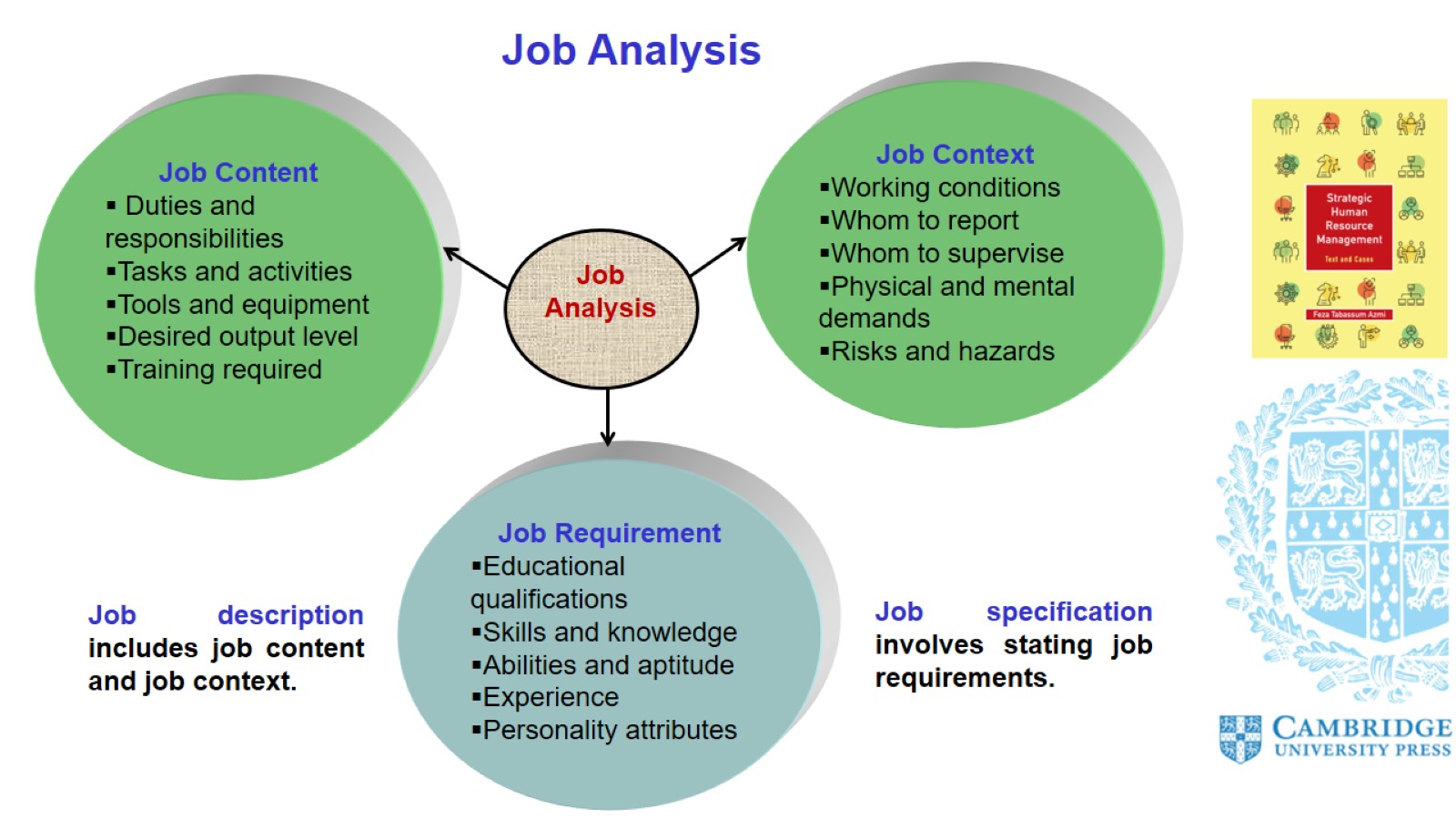 Job Analysis
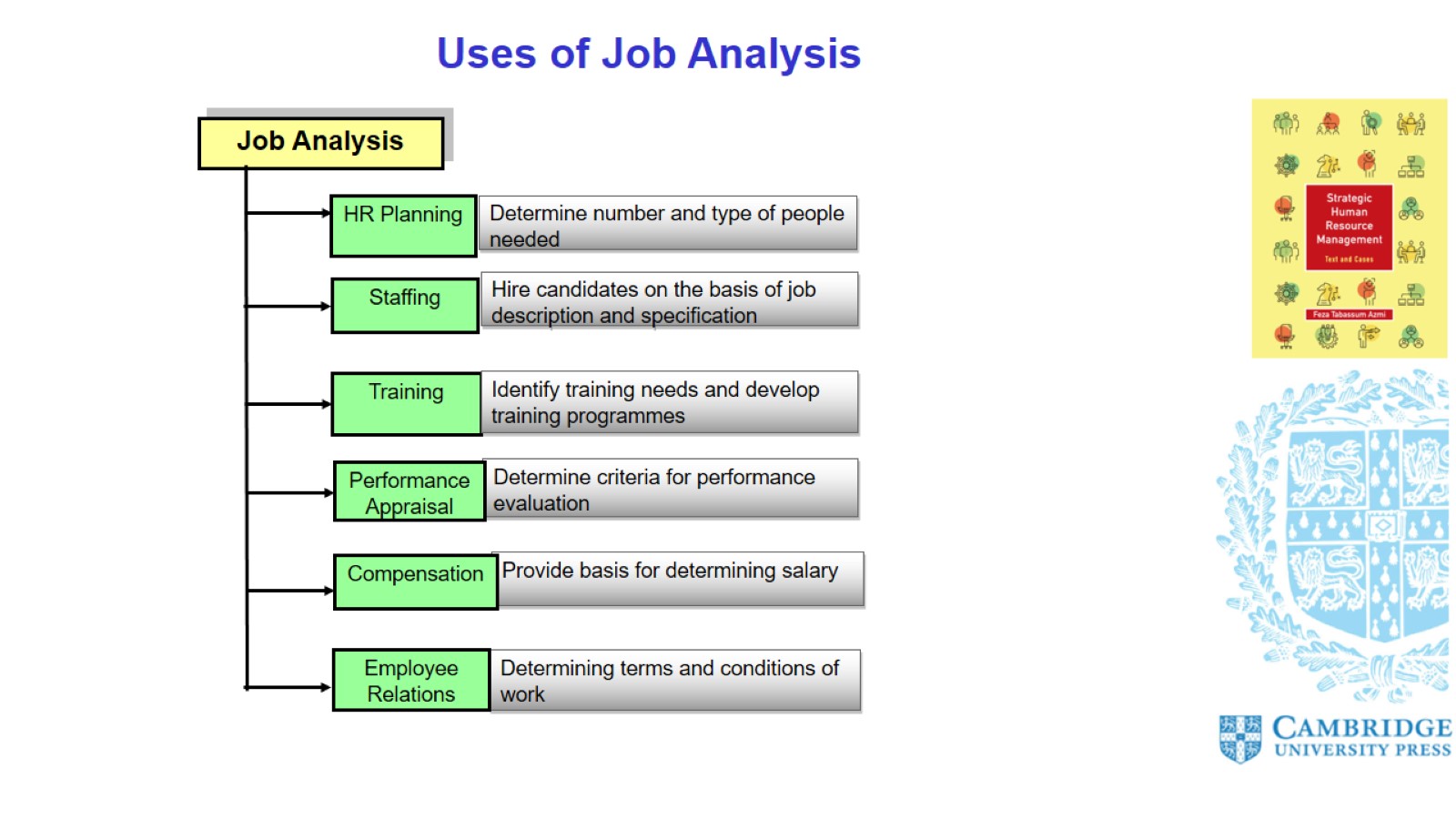 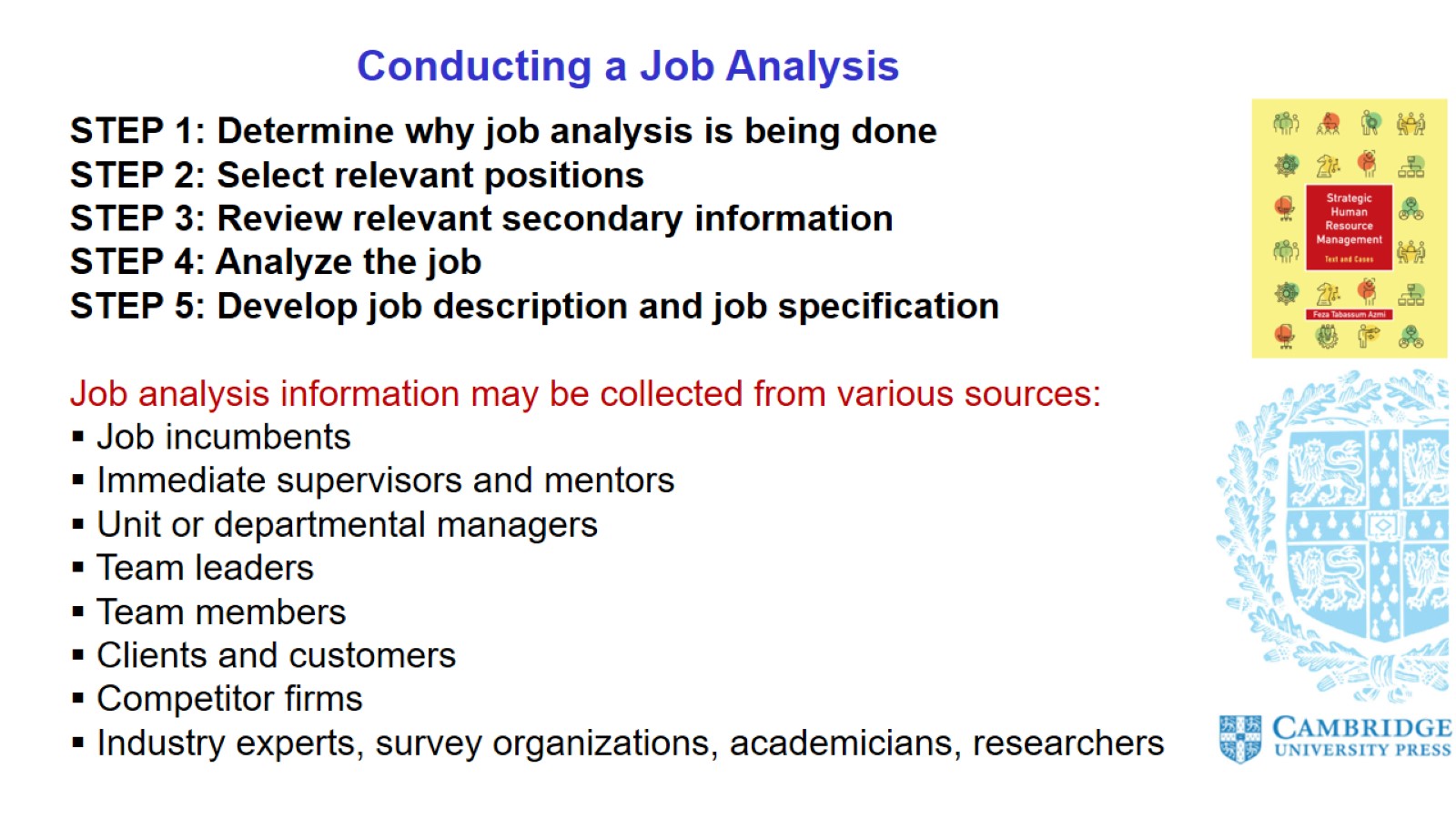 Conducting a Job Analysis
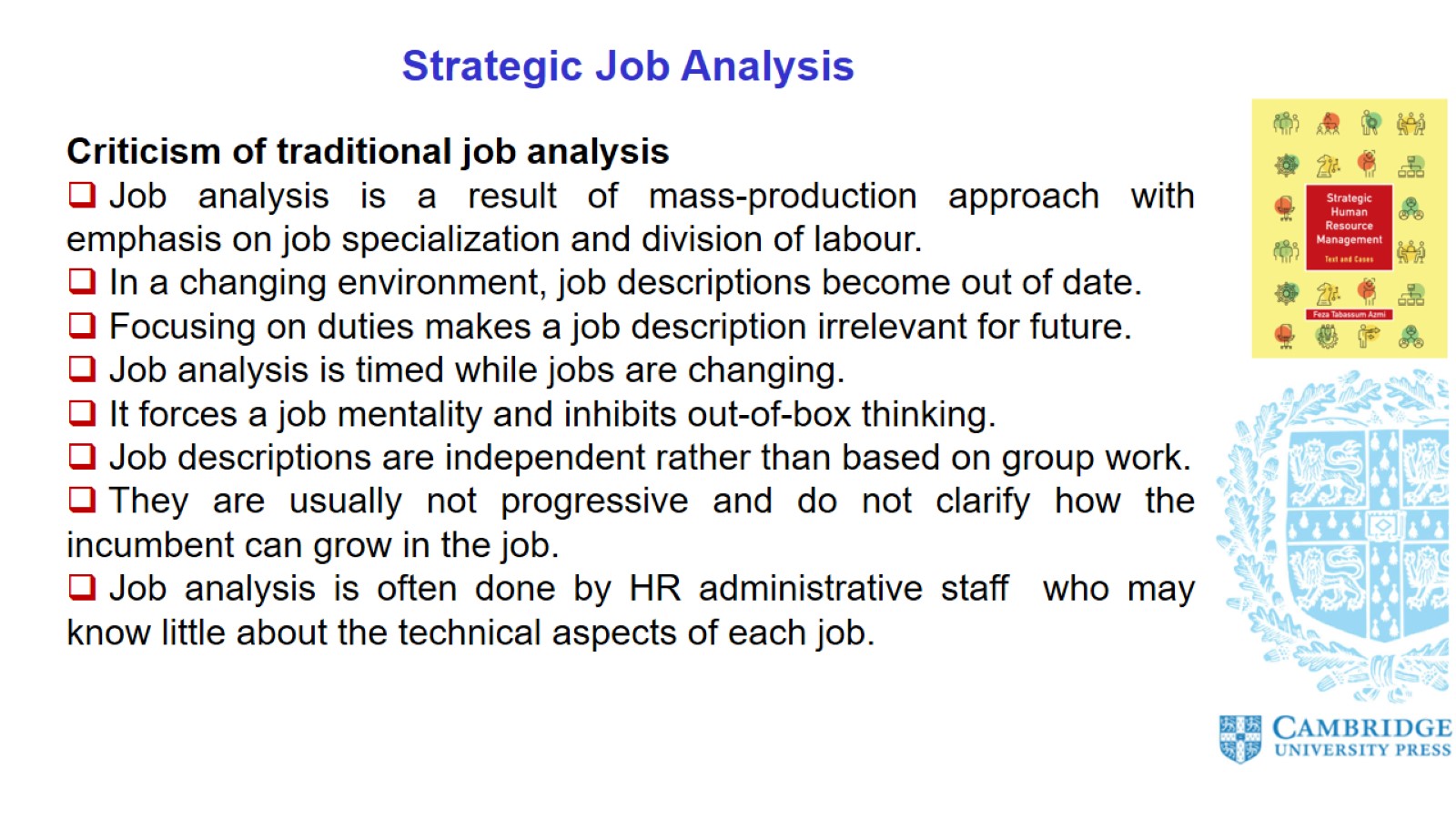 Strategic Job Analysis
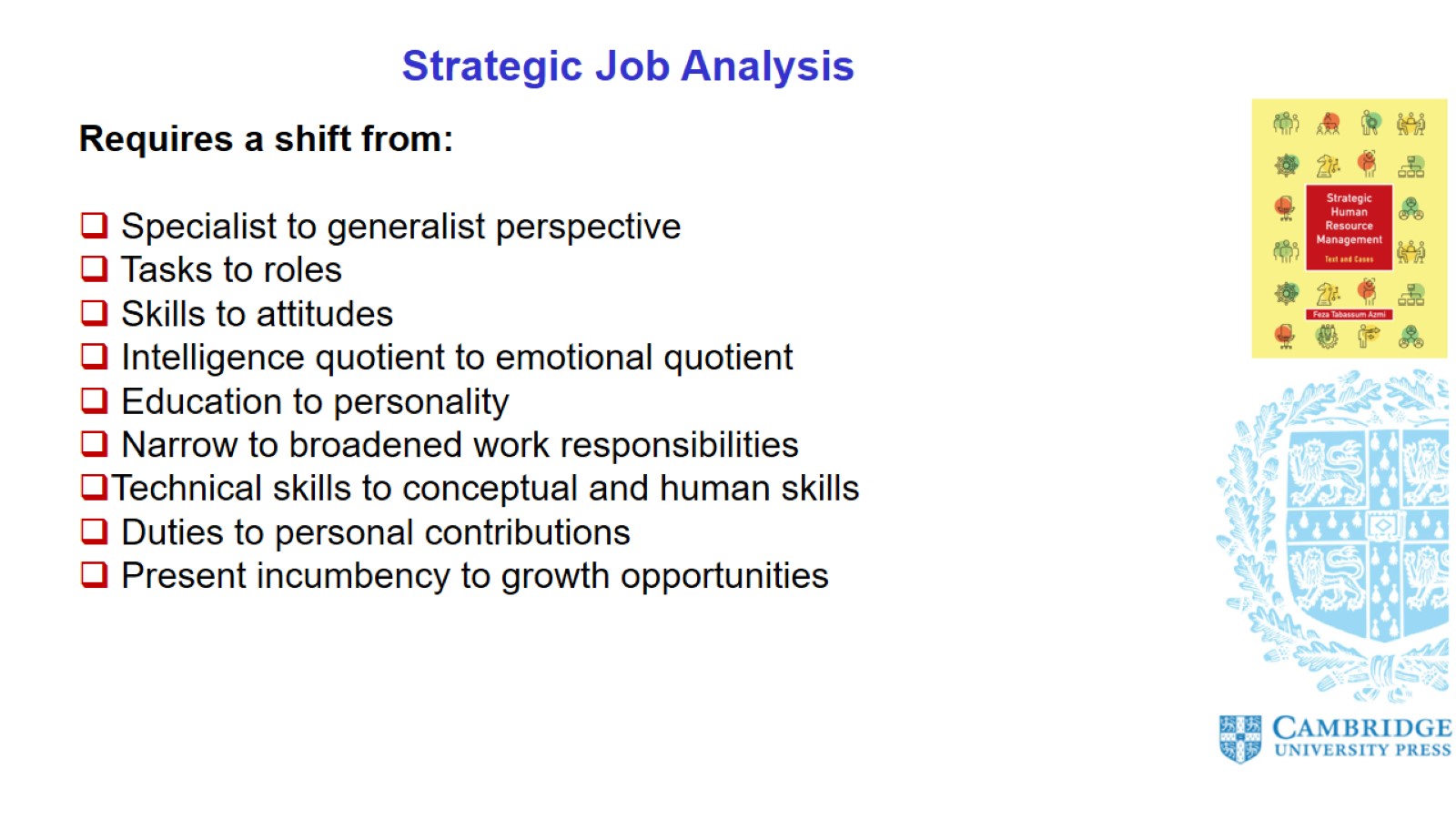 Strategic Job Analysis
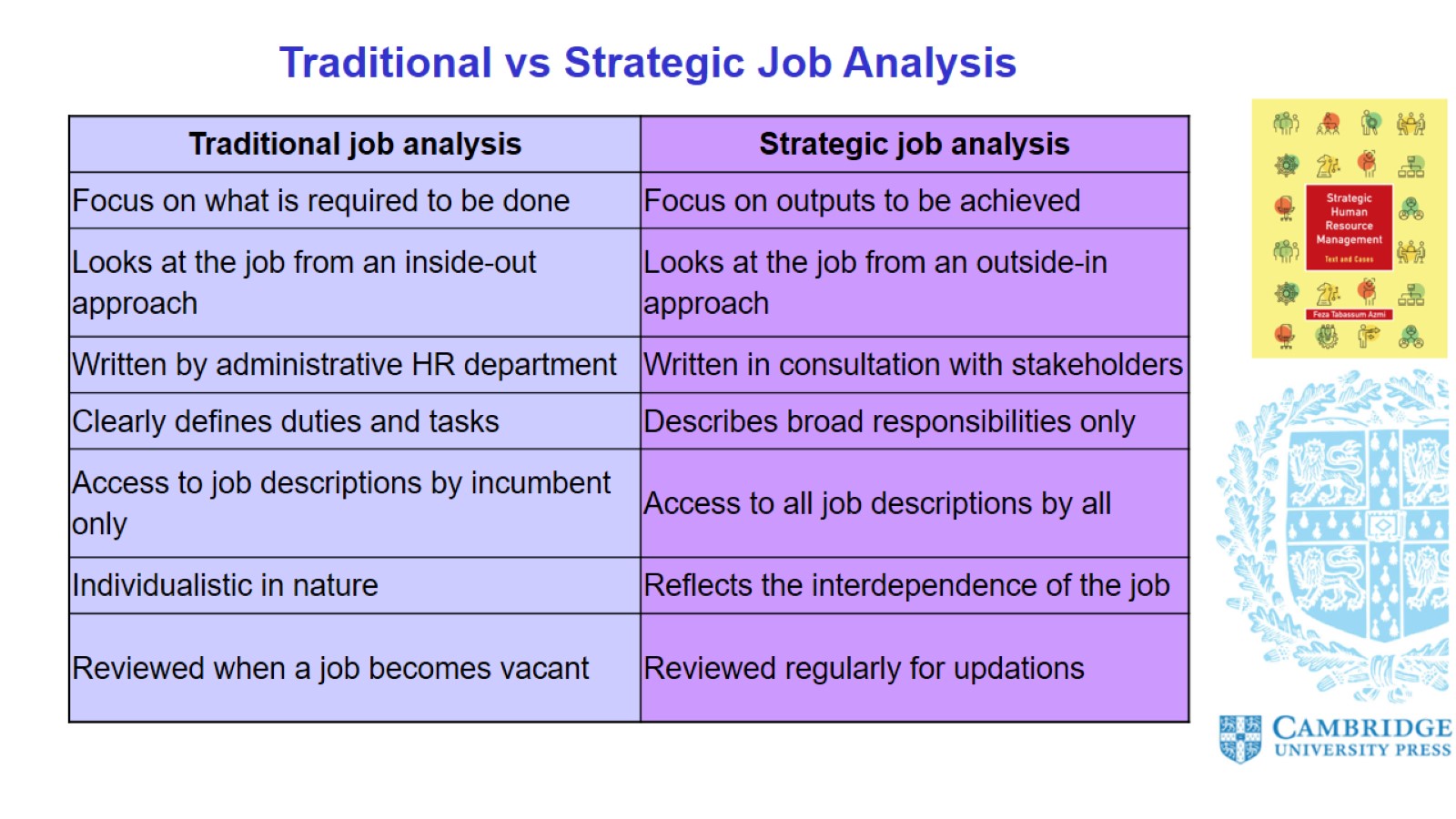 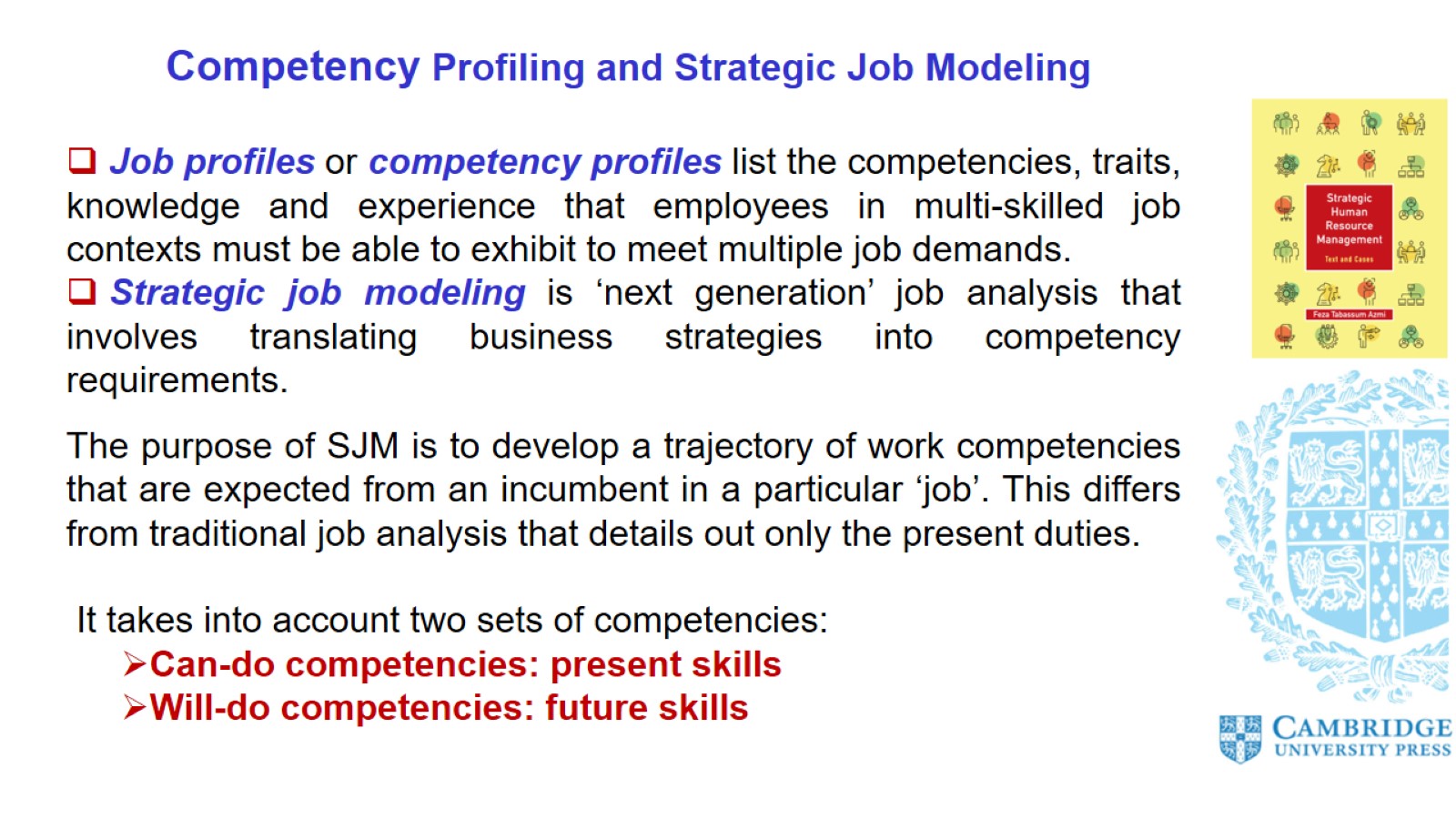 Competency Profiling and Strategic Job Modeling
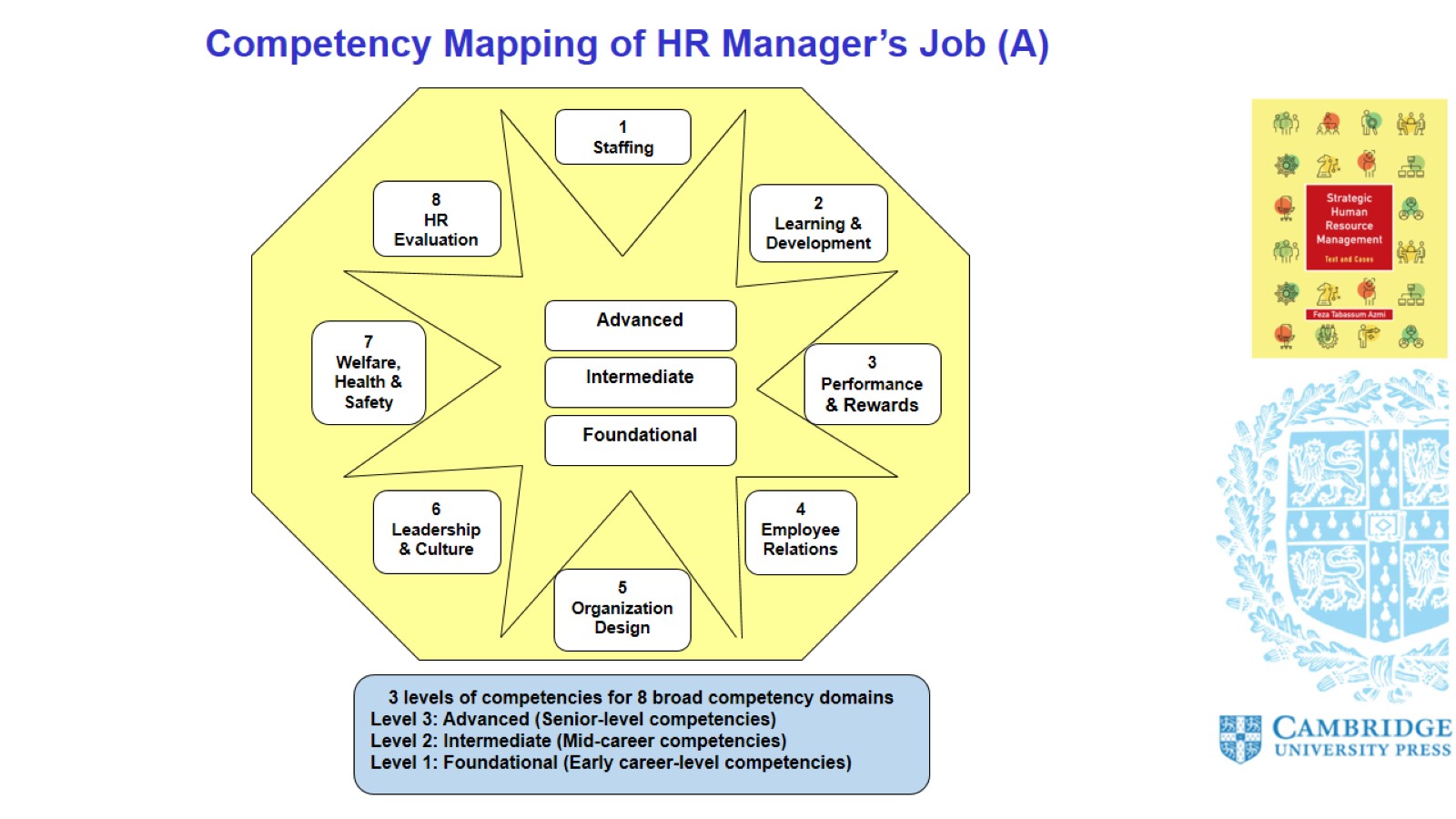 Competency Mapping of HR Manager’s Job (A)
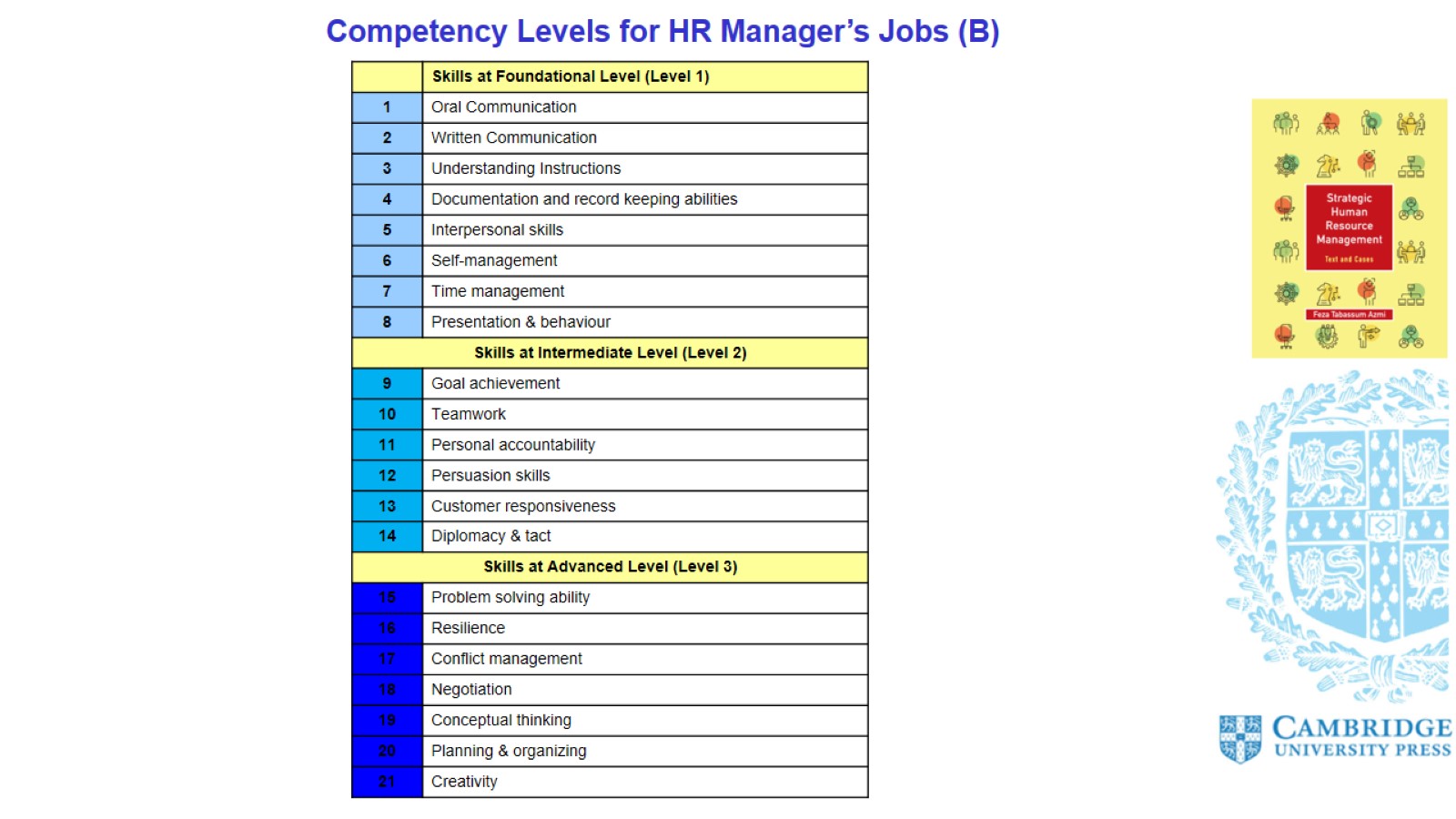 Competency Levels for HR Manager’s Jobs (B)
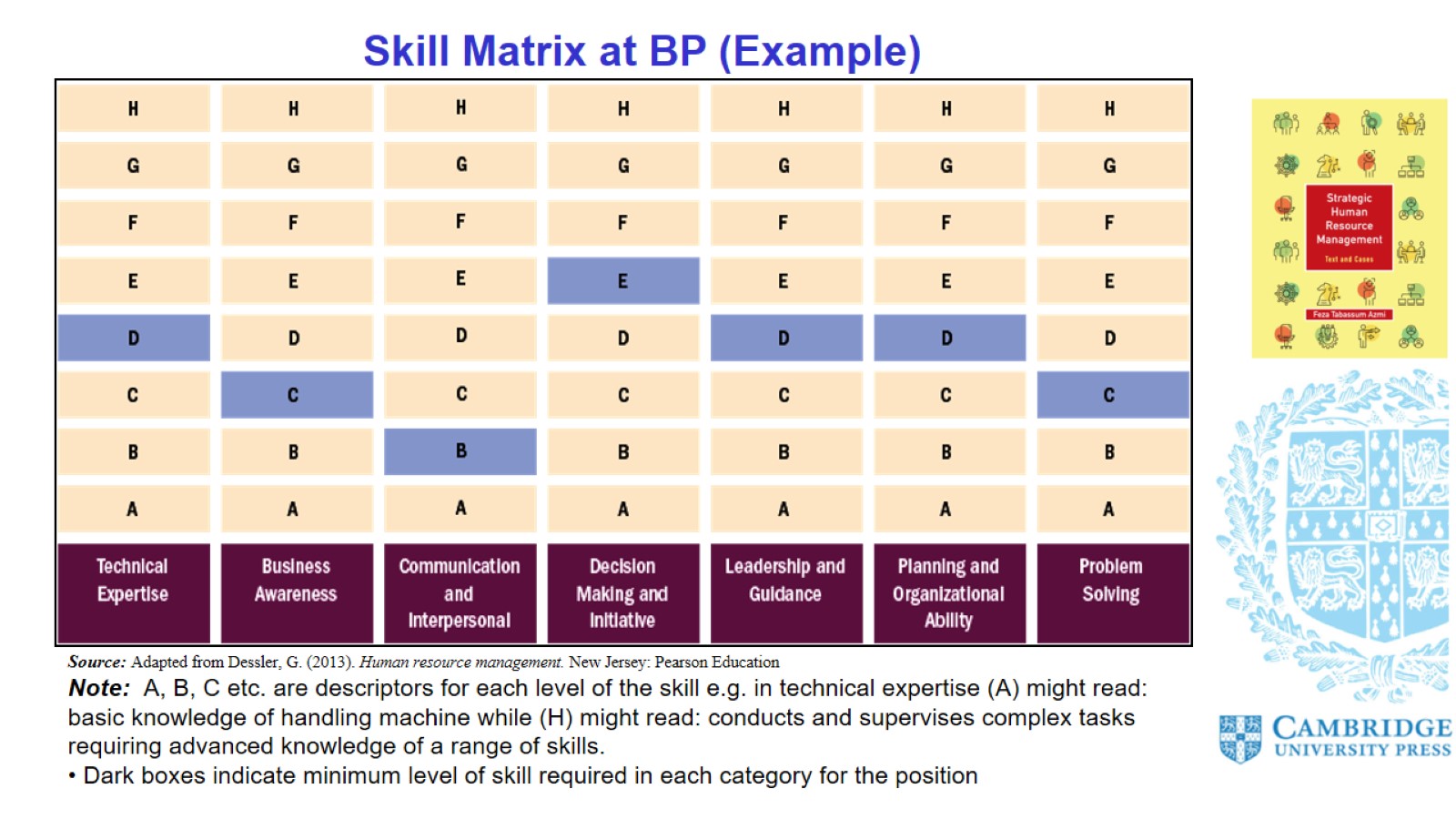 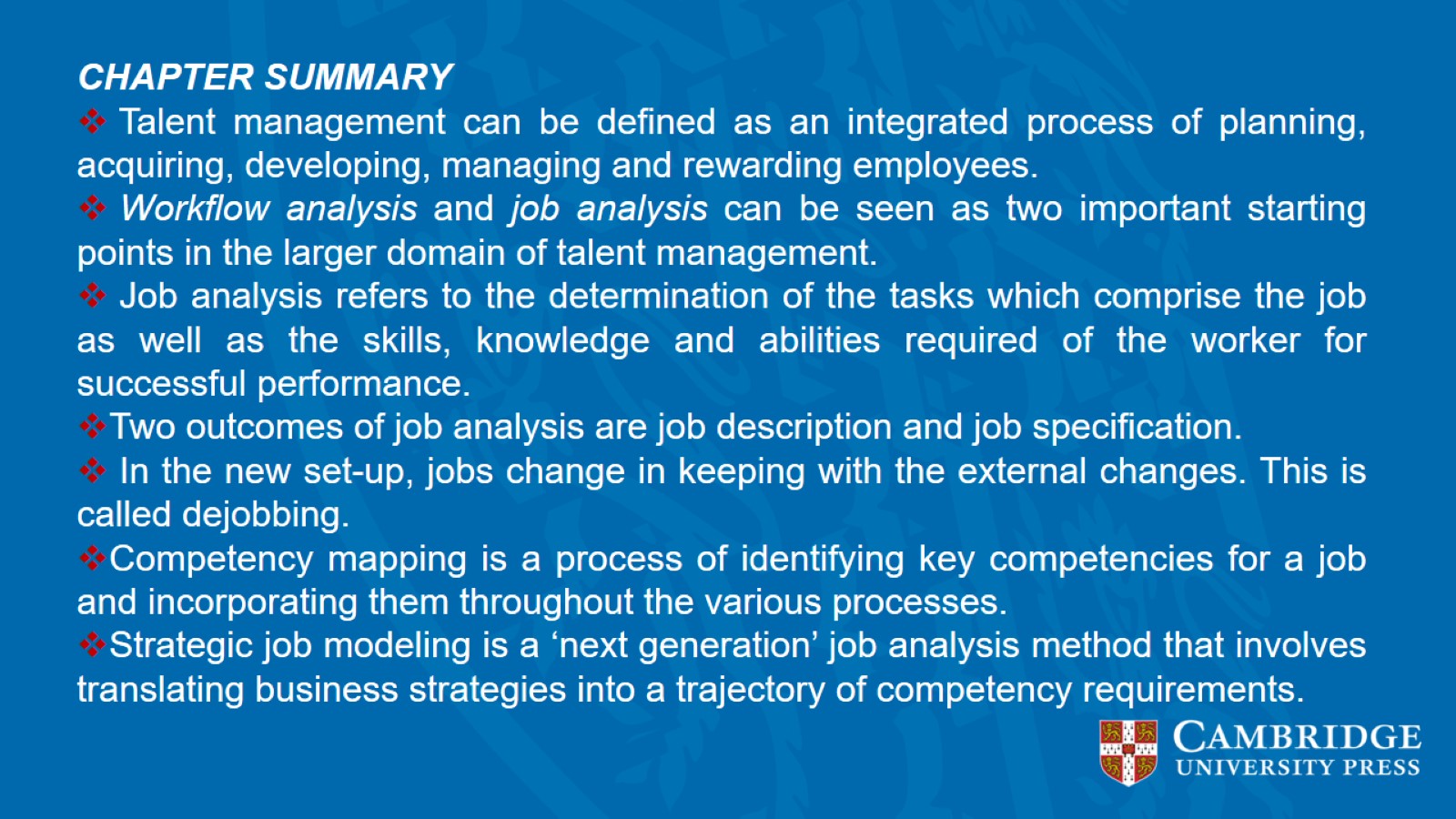